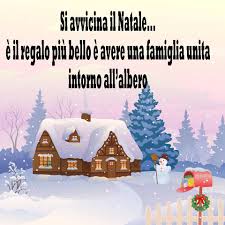 PENSIERI DI NATALE
Attività asincrona  4  c  Italiano ,- arte – INGLESE -  Ed. civica..ins.Zanfardino
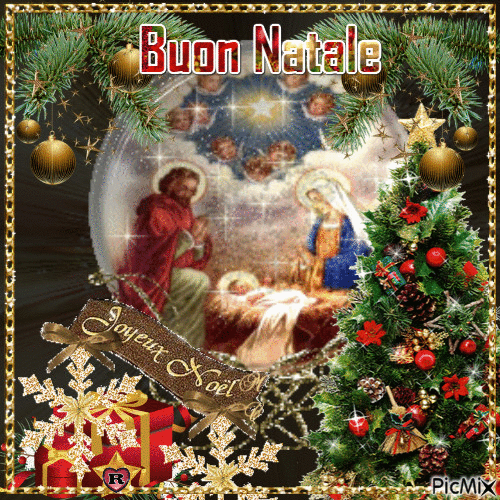 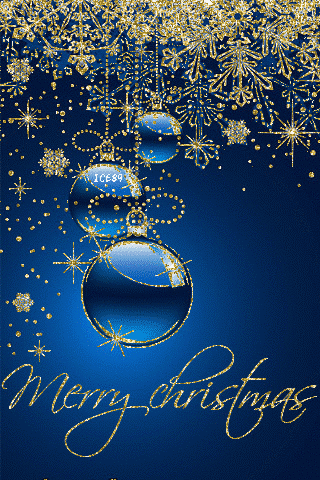 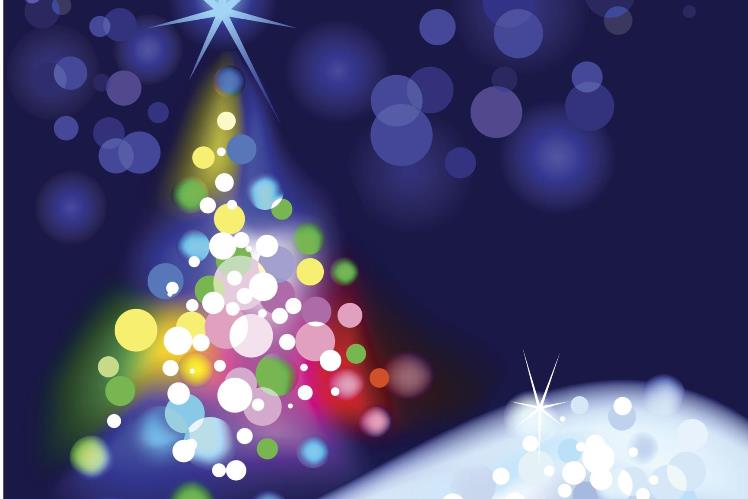 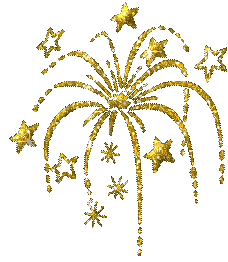 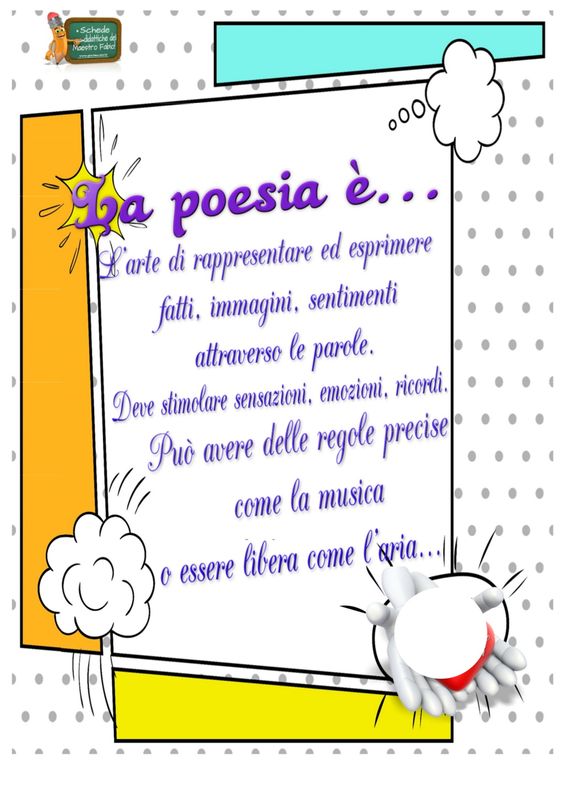 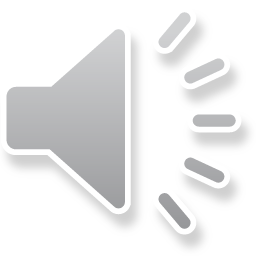 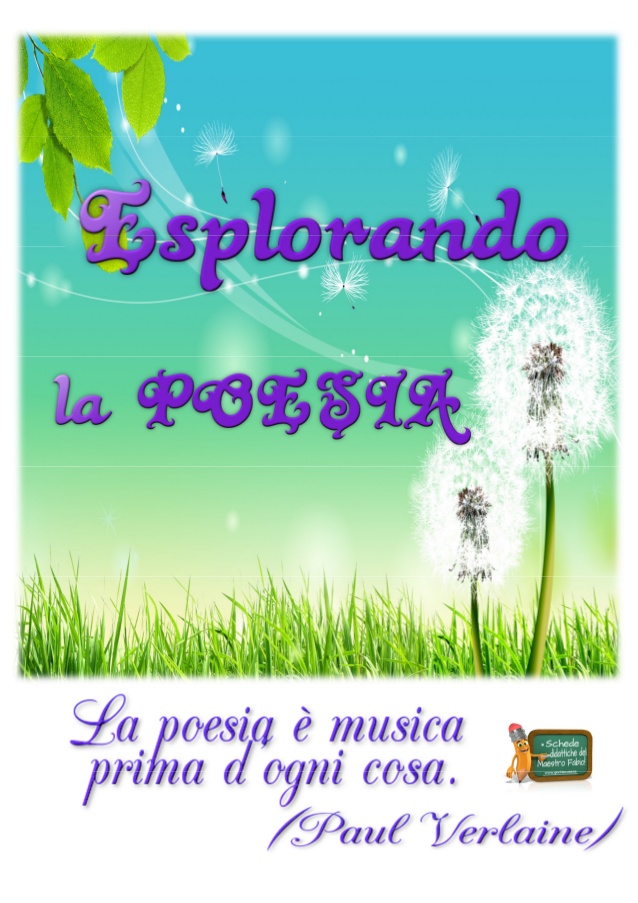 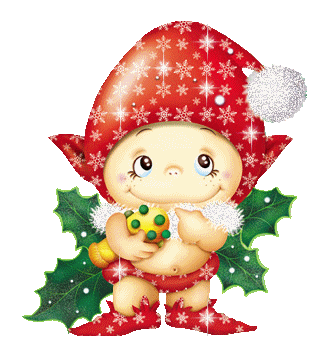 L’ANGOLO DELLA POESIA
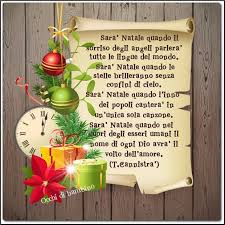 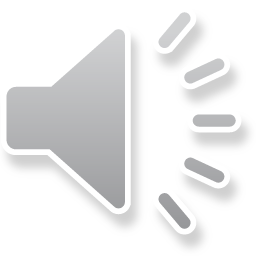 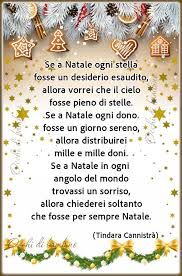 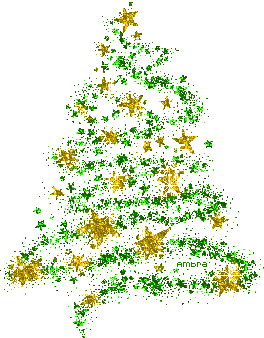 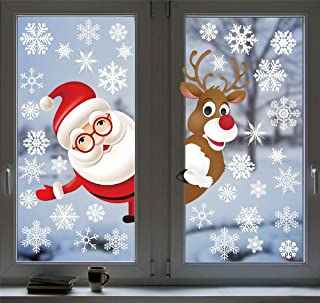 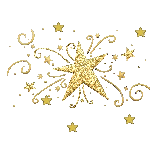 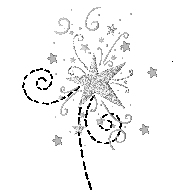 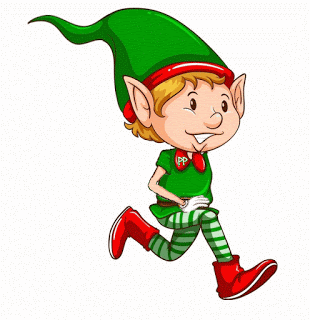 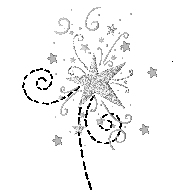 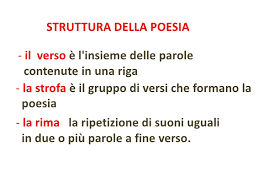 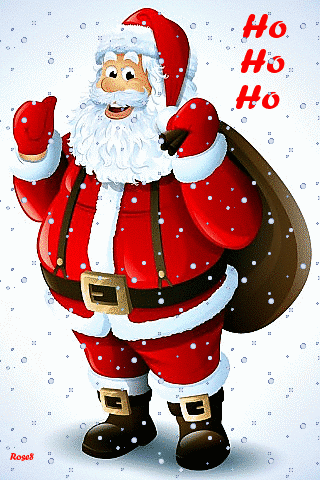 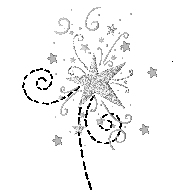 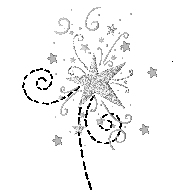 LA POESIA
È……
Linguaggio: ricco di parole che, accostate in modo originale creano immagini poetiche ricche di emozioni
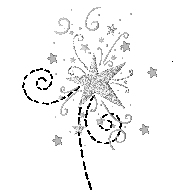 IL TESTO POETICO
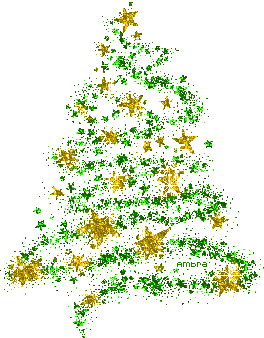 La poesia è un testo speciale che esprime emozioni, stati d’animo e sentimenti
E’ composta da VERSI E STROFE
LA POESIA
È……
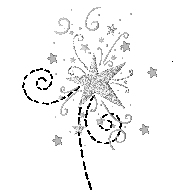 Può essere scritta in rima baciata (AB,AB)
rima alternata (AB.BA..)
o in versi sciolti
[Speaker Notes: Esprime pensieri,emozioni,stati d’animo]
LA POESIA E’: un testo per esprimere pensieri, stati d’animo emozioniIL LINGUAGGIO E’ RICCO DI DI PAROLE ACCOSTATE IN MODO ORIGINALE E DI FIGURE RETORICHE
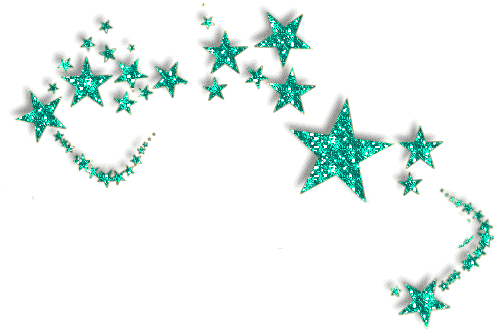 Musicalità ….’

Rime : è la somiglianza del suono conclusivo di due parole, la rima conferisce il RITMO  alla poesia:
Baciata ( AA, BB)
Alternata  (AB, BA)
Incrociata  (ABBA,.)
Allitterazione   :  è la ripetizione nelle parole
di lettere o di gruppi di lettere

Onomatopea : è una parola che richiama alla mente un suono, un rumore..

Anafora : è la ripetizione delle stesse parole all’inizio dei versi
La similitudine è
un paragone , un confronto ed è introdotta da parole: come, mi sembra, assomiglia a…
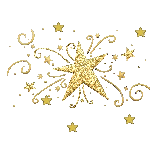 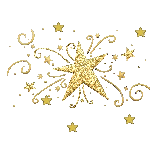 La metafora è definita 
‘’ una similitudine abbreviata’’ e mancano le parole : come, sembra, assomiglia a ….
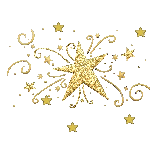 La personificazione è
L’attribuire pensieri e sentimenti umani a elementi naturali
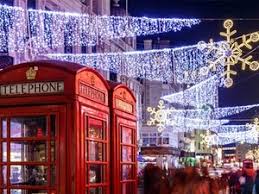 MERRY CHRISTMAS
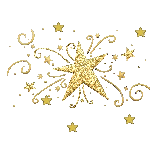 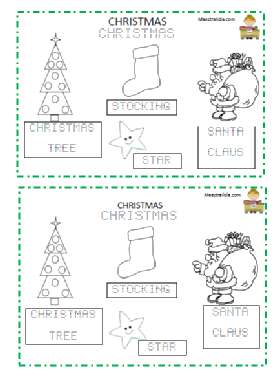 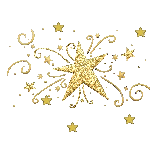 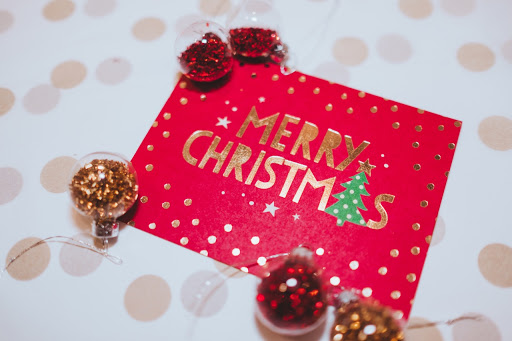 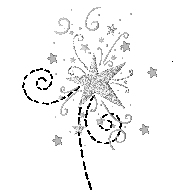 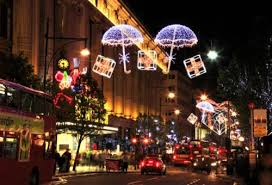 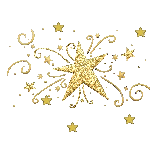 SIMPLE PRESENT 
Il simple present viene usato per parlare di azioni abituali e della routine quotidiana
La forma base del verbo resta invariata per tutte le persone, tranne per la terza persona singolare che aggiunge una s
La
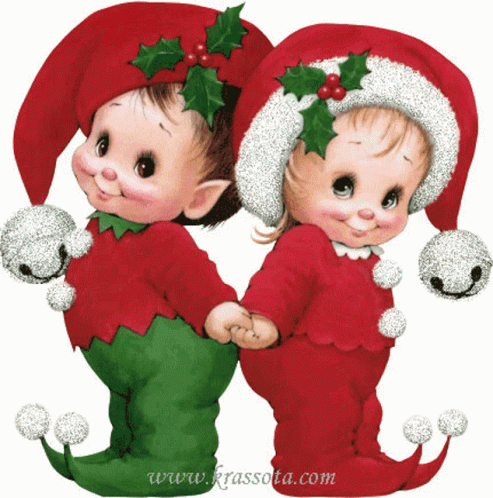 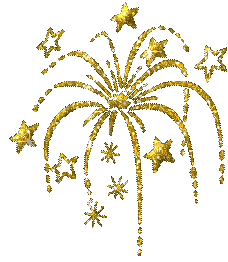 Verb to prepare

I        prepare
You   prepare 
  
         He
        She }  prepares
          It

We    prepare
You    prepare
They   prepare
Verb to go

I        go
You   go

         He
        She } goes
          It

We     go   
You    go 
They   go
Verb to fly

I         fly
You   fly

         He
        She } flies
          It

We      fly  
You     fly
They    fly
Alla terza persona singolare alcuni verbi possono subire delle variazioni
Quando il verbo termina in_o-ch- sh-s-x-z-aggiungono es
Se il verbo termina in y preceduta da consonante ,la y si tramuta in i e si aggiunge es
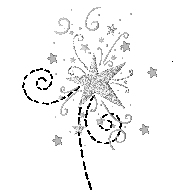 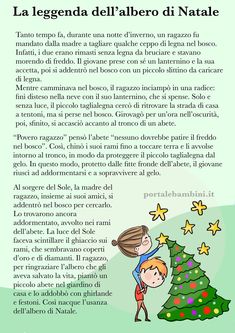 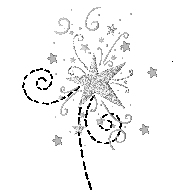 RACCONTI E CURIOSITA’
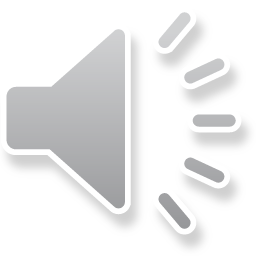 L’angolo della lettura
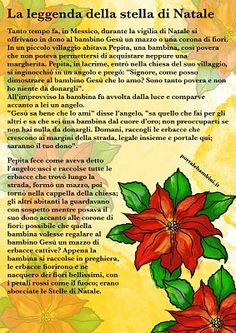 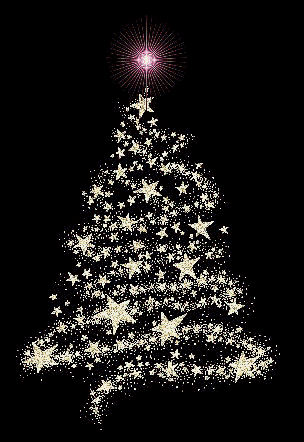 IDEE PER …UN BIGLIETTO D’AUGURI FAI DA TE
OPPURE CONSULTA IL SITO: BIGLIETTI D’AUGURI DI NATALE
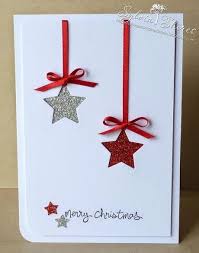 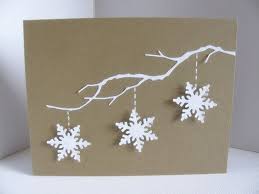 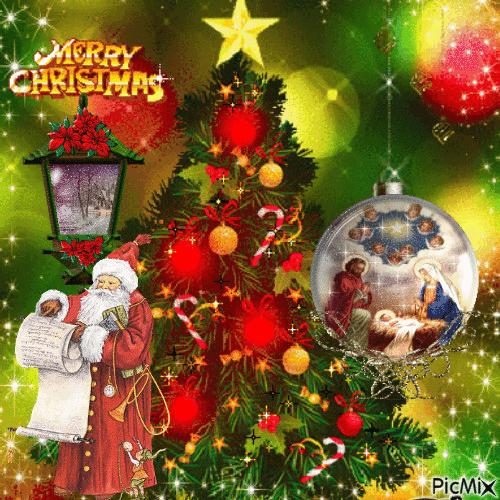 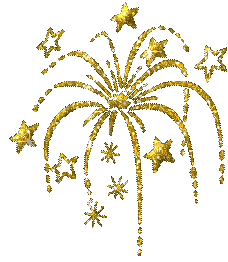 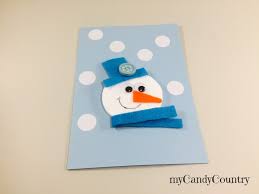 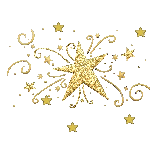 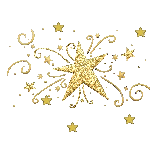 Educazione civicail RISPETTO PER le fedi religiose
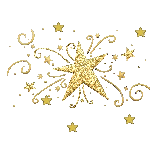 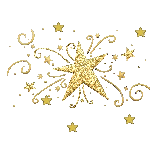 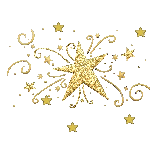 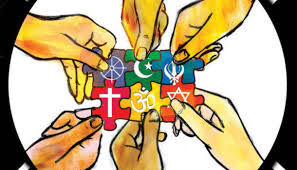 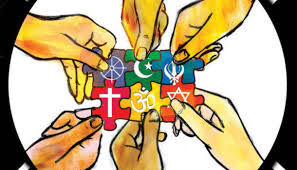 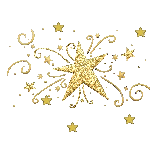 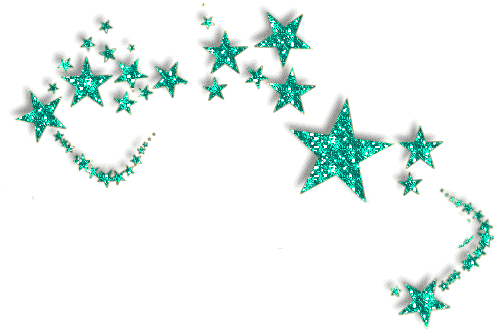 SO THIS IS CHRISMASdi john lennonun famoso canto natalizio ,forse tra i piu’ belli..
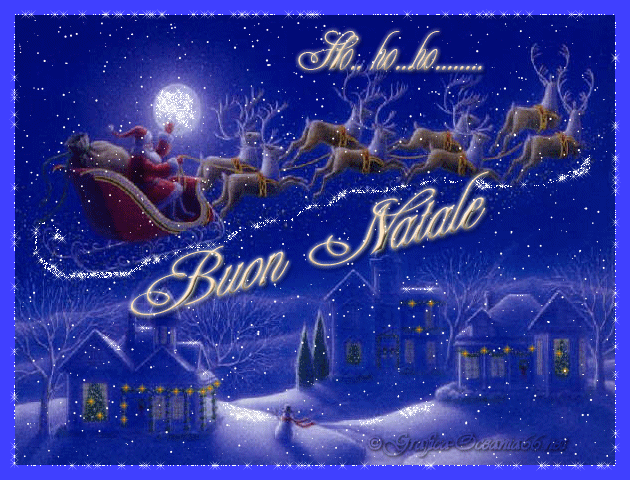 A very merry ChristmasAnd a happy New YearLet’s hope it’s a good oneWithout any fear
And so this is Christmas (War is over)And what have we done? (If you want it)Another year over (War is over)And a new one just begun (Now)And so Happy Christmas (War is over)We hope you have fun (If you want it)The near and the dear one (War is over)The old and the young (Now)
A very merry ChristmasAnd a happy New YearLet’s hope it’s a good oneWithout any fear
War is over if you want itWar is over now
TESTO
Happy Christmas, KyokoHappy Christmas, Julian
And so this is ChristmasAnd what have you done?Another year overAnd a new one just begunAnd so this is ChristmasI hope you have funThe near and the dear onesThe old and the young
A very merry ChristmasAnd a happy New YearLet’s hope it’s a good oneWithout any fear
And so this is Christmas (War is over)For weak and for strong (If you want it)For rich and the poor ones (War is over)The road is so long (Now)And so Happy Christmas (War is over)For black and for white (If you want it)For yellow and red ones (War is over)Let’s stop all the fight (Now)
SO THIS IS 
CHRISTMAS 
Di J. Lennon
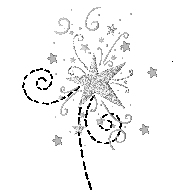 Buon Natale, KyokoBuon Natale, Julian
E così questo è NataleE cosa hai fatto?Un altro anno finitoE uno nuovo è appena iniziatoE così questo è NataleSpero ti divertiraiI vicini e i cariIl vecchio e il giovane
Un Buon NataleE felice anno nuovoSperiamo sia uno buonoSenza alcun timore
E così questo è Natale (La guerra è finita)Per i deboli e per i forti (se lo desideri)Per ricchi e per i poveri (La guerra è finita)La strada è così lunga (Ora)E così Buon Natale (La guerra è finita)Per il nero e per il bianco (se lo desideri)Per i gialli e i rossi (La guerra è finita)Finiamo tutte le battaglie(Ora)
Un Buon NataleE felice anno nuovo
Speriamo sia uno buonoSenza alcun timore
E così questo è Natale (La guerra è finita)E che cosa abbiamo fatto? (Se lo vuoi)Un altro anno è finito (La guerra è finita)E uno nuovo è appena iniziato (Ora)E così Buon Natale (La guerra è finita)Speriamo vi divertiate (Se lo volete)I vicini e i cari (La guerra è finita)Il vecchio e il giovane (Ora)
Un Buon NataleE felice anno nuovoSperiamo sia uno buonoSenza alcun timore
La guerra è finita se lo voleteLa guerra è finita ora
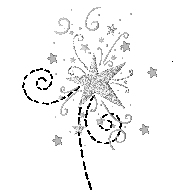 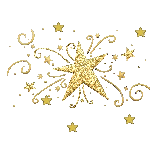 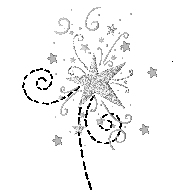 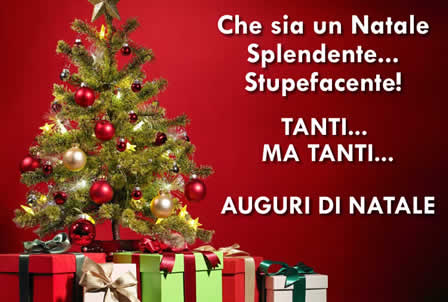 LE TUE MAESTRE
LE TUE MAESTRE